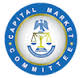 CAPITAL MARKET COMMITTEE (CMC)
 
TECHNICAL COMMITTEE ON ATTRACTION OF NEW LISTINGS




UPDATE ON NEW LISTINGS INITIATIVES
PRESENTATION TO
 CAPITAL MARKET COMMITTEE (CMC)
9th  May 2017
by
 HARUNA-JALO WAZIRI
CHAIRMAN
1
OUTLINE
Our Mandate

Update on Initiatives

Highlight of key comments from Preliminary Meetings

Outcome of Preliminary Meetings

Next Steps
OUR MANDATE
Mandate: To drive advocacy and other activities towards increasing the number of listed companies on our exchanges.


Broad Terms of Reference are:
Propose strategies to attract listings form target sectors

Undertake relevant advocacy

Undertake any other activity that may be relevant to the achievement of its mandate
UPDATE ON INITIATIVES
Highlights of key comments from preliminary meetings
Highlights of key comments from preliminary meetings
Outcome of preliminary meetings
7
Next Steps
Present to BPP recommendations on how incentives for listing can be incorporated into their guidelines.

Follow up on preliminary meetings with IPMAN , REDAN, MAN and Joint Partnership with NNPC.

Sensitize members of Industry Groups on benefits of listings.

Continue engagements with other regulators and industry groups such as AMCON, BPE, MOFI and African Private Equity and venture Capital Association.

Make input into report of NSE/SEC Committee on streamlining of listing process as this has a huge impact on our mandate.

Prepare report on incentives that will encourage  listing.

Hold a listing and issuance conference involving all stakeholders.
8
Challenge
Budget for listings and issuance round table conference: The TC would require support from regulators and CMOs for a successful conference.
9
THANK YOU
Questions & Answers
10